Missing AQ Event on Sync
Picture of reproduced error with signal names, and AQ settings
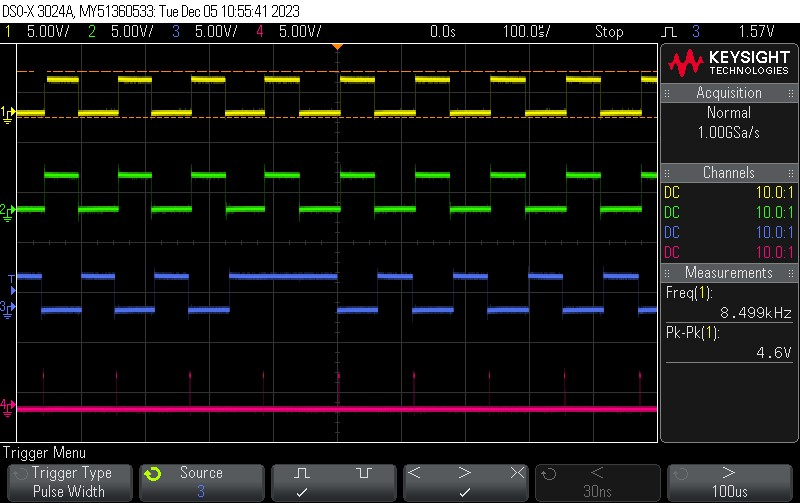 CBD
CAU
ePWM1A
CAU
CBU
ePWM3A
ePWM3B
Trigger setting:
Pulse width > 100us means short occurring on ePWM3B
CBD
CAD
ZRO
SYNCOUT ZRO Event ePWM1
Analysis on Missing AQ Event on Sync
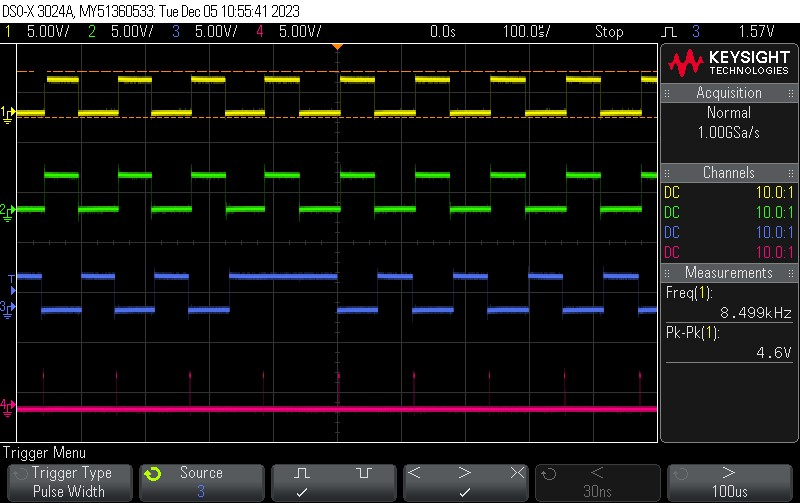 CBD
CAU
ePWM1A
CAU
CBU
ePWM3A
Analysis of waveforms: 
After sync even, ePWM3 starts to count up is shown with the TBCTR illustration. 
CAD event is never reached before the sync event from ePWM1

Resolution: Updating counter direction for ePWM3 after sync to be count down instead of count up solves the issue.
ePWM3B
CBD
CAD
ZRO
CTR DIR = UP
TBCTR
SYNCOUT ZRO Event ePWM1
Resolution & Summary for missing AQ event on Sync
Resolution:
Disabled PHEN for ePWM1
EPwm1Regs.TBCTL.bit.PHSEN = TB_DISABLE;
Set PHSDIR to count down for ePWM3
EPwm3Regs.TBCTL.bit.PHSDIR = TB_DOWN;
Summary:
Trigger setting is never reached on scope
Outputs are running normal